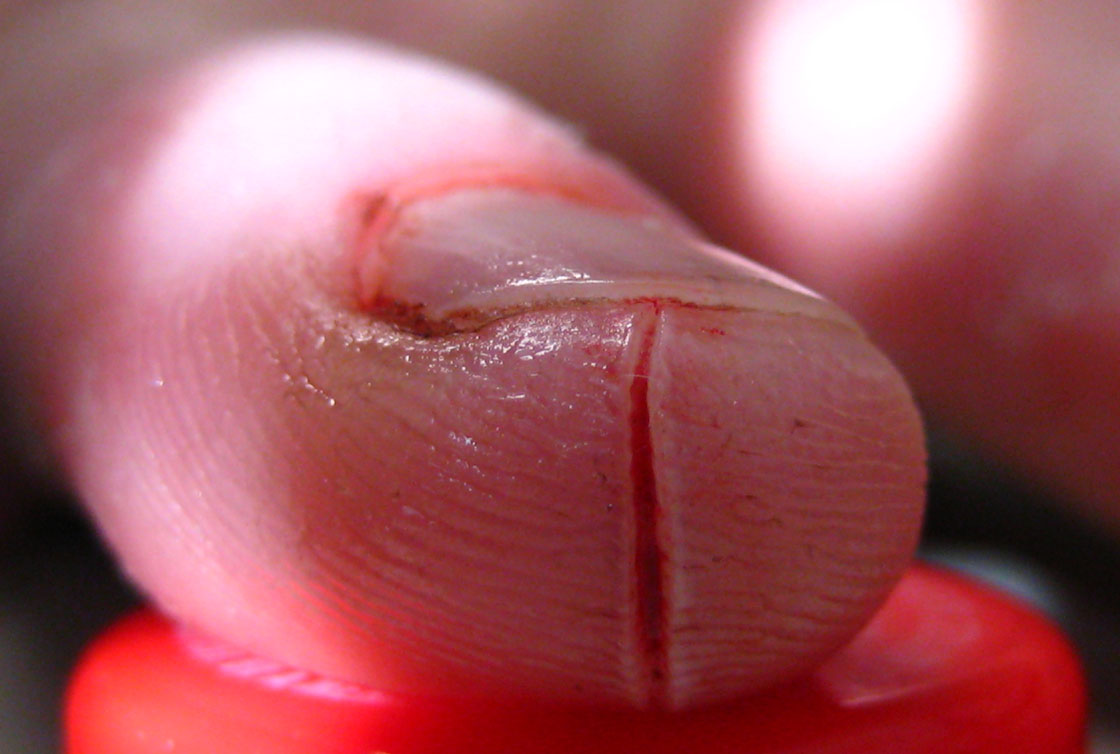 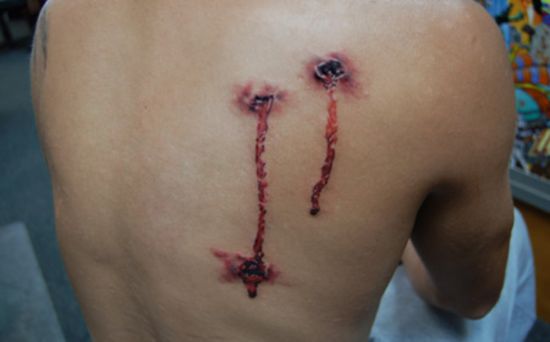 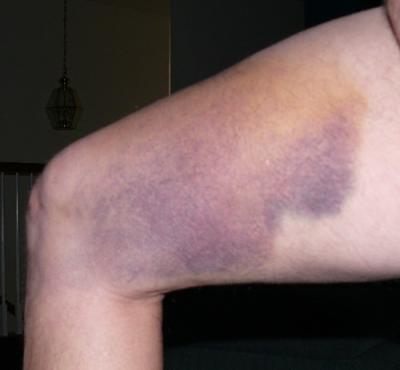 A
C
F
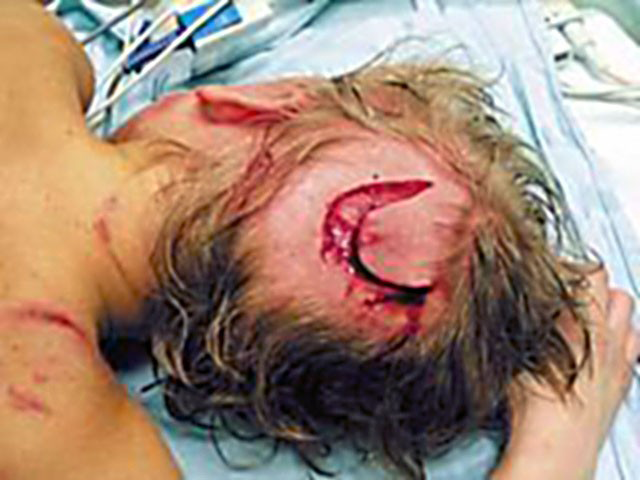 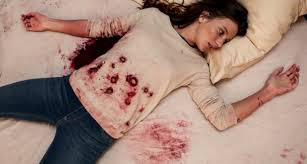 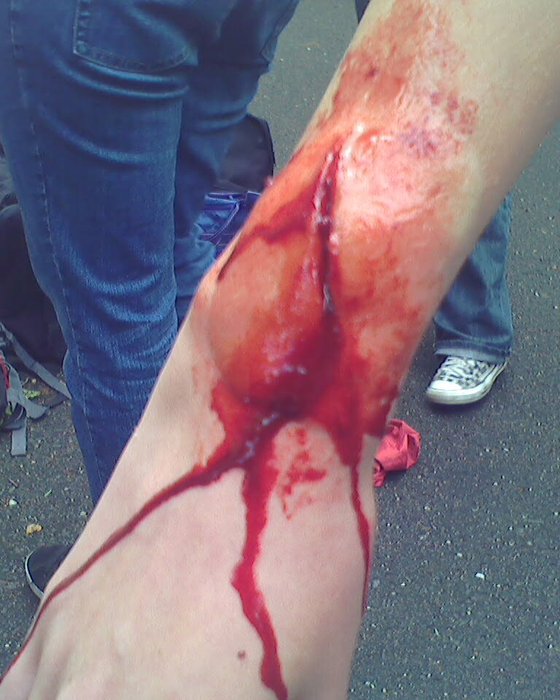 D
G
B
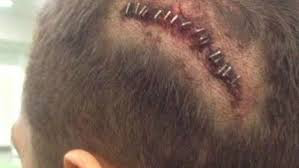 E
[Speaker Notes: A vulnus sclopetarium dorsi/ B vulnera secta antebrachii, (vidno len jednu ranu!)/ C oedema propter vulnus contusum femoris/ D corpora aliena in vulneribus punctis abdominis (často sa dostanu do rany kúsky látky z odevu) /E sutura vulneris laceri capitis / F Infectio in vulnere scisso digiti secundi / G sepsis post vulnera morsa capitis (vidno len jednu ranu!)]
Decide what is correct
✗
Patient 1 has shot wound in his left lower leg
Patient 2 tore her upper lip
Patient 2 suffered brain concussion
Patient 3 has open fracture of his left forearm with contusion and tear wound on the lower leg
Patient 4 broke her heel bone
Patient 4 had simple fracture of the third thoracic vertebra
Patient 4 has cut wound in the region of the left elbow bone
✔
✗
✗
✔
✗
✗
[Speaker Notes: K tomuto cvičeniu majú extra Handout (7a), pracuje sa v skupine]
Names of muscles by fiber direction
1
4
2
3
m. rectus abdominis
m. transversus abdominis
m. externus obliquus abdominis
m. internus obliquus abdominis
Latin nouns of the 4th and 5th declension
-U- and -E- stems
4th declension
genitive singular ending -ūs 
mostly of masculine gender: 	-us/-ūs 	
paradigm word:  ductus = duct
		



		





There are 2 nouns that have ablative plural ending -ubus:
	arcus, us, m. = bow
	artus, us, m. = member, joint
There are only few exceptions of feminine gender: 
manus, ūs, f. -hand
Decide on the declension of the nouns
tractus, us, m.
musculus, i, m.
corpus, corporis, n.
ulcus, eris, n.
manus, us, f.
visus, us, m.
nervus, i, m.
methodus, i, f.
crus, cruris, n.
4th declension - neuters
genitive singular ending -ūs 
paradigm word: genū = knee
		



		

In the 4th declension there are only two neuters:
genu, us, n = knee
cornu, us, n. = horn
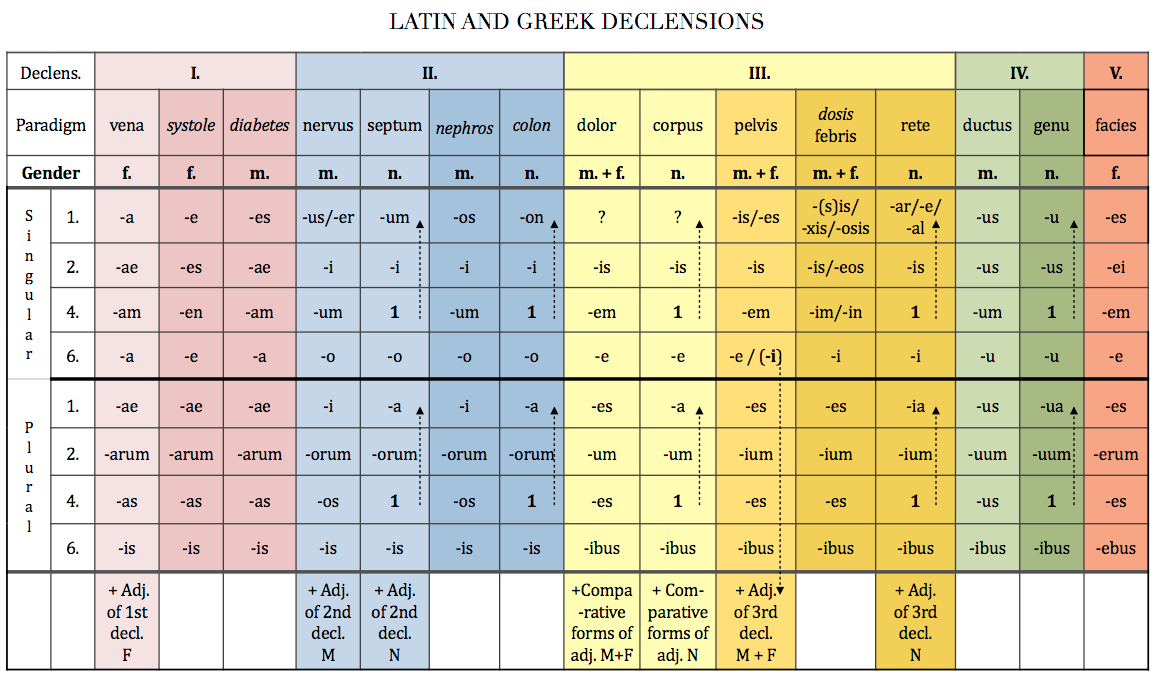 5th declension
genitive singular ending -ei
paradigm word: faciēs = face, front part
all the nouns of the 5th declension are of feminine gender
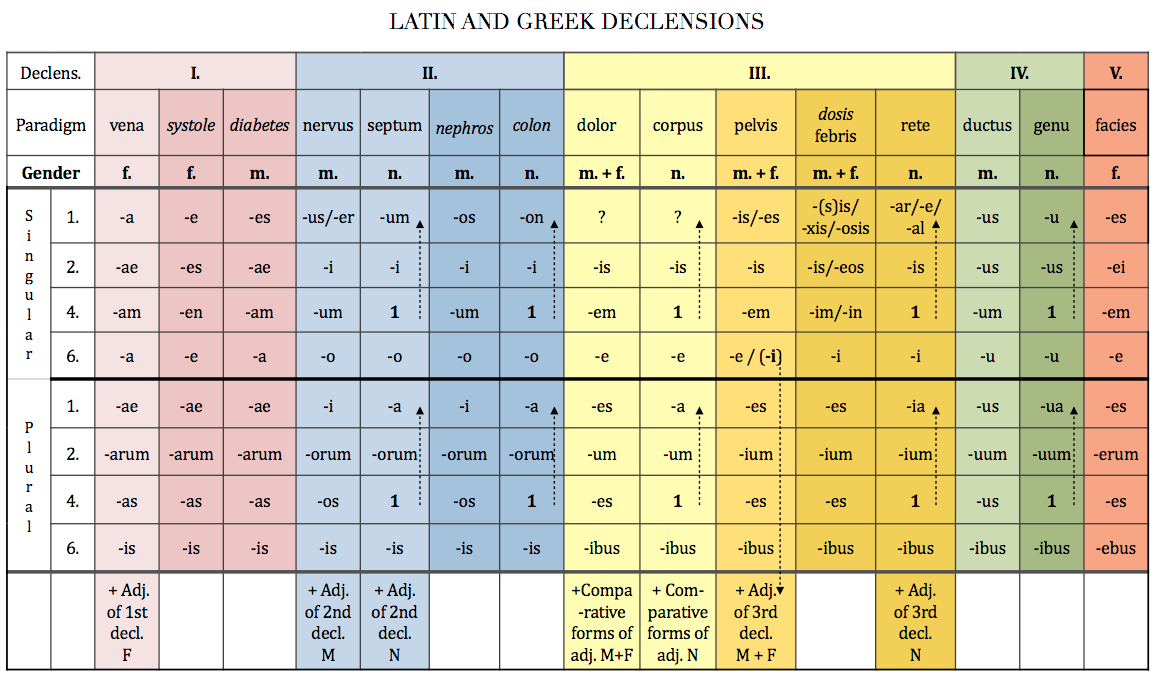